Soft Skills Training to Marginalized Youth: Issues and Challenges
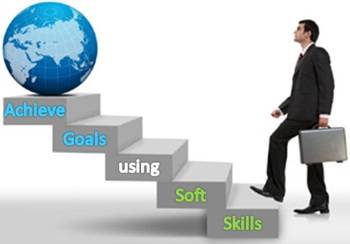 Osheen TripathiMentor : Shri Atul Bhatnagar, COO, NSDC
[Speaker Notes: Graphics, tables, and graphs
Keep it simple: If possible, use consistent, non-distracting styles and colors.
Label all graphs and tables.]
Age Wise Distribution Of Population
2
Demographic bulge of India
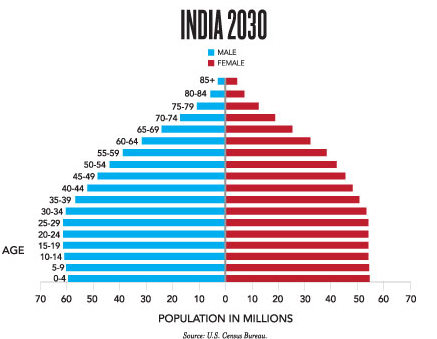 3
Skill Development Recognized as a Policy Objective
VISION:Create 500 million skilled people by 2022 by skill systems, which are inclusive
Three-tierinstitutional  structure created
4
Goals and Objectives
5
Goals and Objectives
6
Research Methodology
7
Field visits and Mentor Discussion
8
[Speaker Notes: Mention all the visits, meetings and interviews along with the key findings, you have done so far, in their respective rows.]
Field visits and Mentor Discussion
9
Key Findings- Literature Review
Importance of soft skills
 Employability gap at entry level

 Demand-supply gap of trainers 
 Government initiatives in this regard
 Initiatives in foreign countries 
 Existing training institutes and their course structures and training    modules-  sectors served
 Skill gaps exist in the two sectors being studied (from reports about employment scenario in 2022)
10
[Speaker Notes: In this section report some facts and key findings made by you either by the analysis of the data collected by you or thorough field visits or literature survey]
Key Findings-Field Visits, Meetings and Interviews
Ground level situation 
 Course structures and training modules 
 Attitude of students and response to soft skills training 
 Hurdles faced-  demand side and supply side
 Employer attitudes 
 Existing Efforts 
 Trainers’ certification, training and selection 
 Sector- wise scenario in training institutes
 Practical suggestions on possible initiatives
11
Field Visit to Khajoori Khas
PROCESS
ASUCCESSFULMODEL
12
Results and Discussions
13
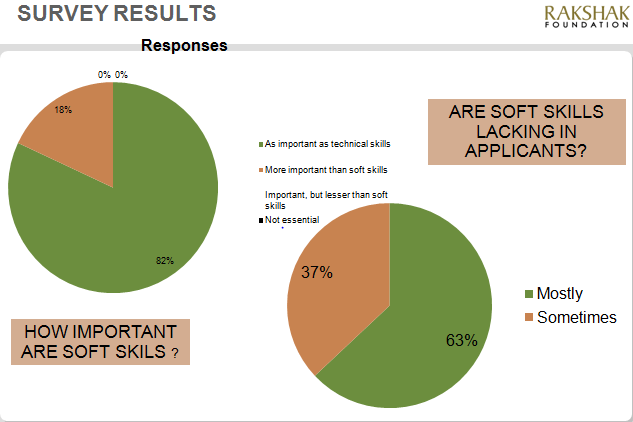 14
Results and Discussions
ROADBLOCKS
Additional hurdles faced unique to target group
15
Results and Discussions
16
Recommendation #1
NSDC Funding and government support
17
Recommendation #2
Expanding Reach- Involving Schools
‘Hygiene Skills’  developed’. Positive fallout
Formulation of curriculum
Teacher training
18
Success Story- Thalir Thiran Thittam
19
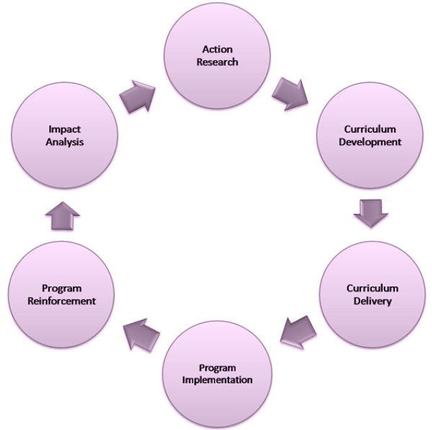 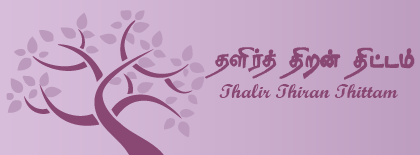 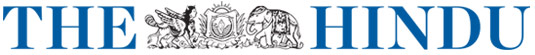 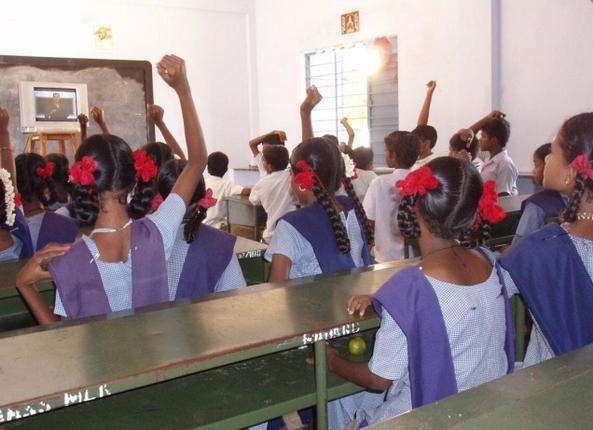 Lessons from outside the textbook
TTT Methodology
Participatory learning
Gujarat follows TN
20
Recommendation #3
Enervating policy initiatives- SSCs and NOS
SSCs to govern the skill development initiatives of 21 target sectors of the NSDA; formulate the National Occupational Standards.- Determining and defining requirements-Regulation of institutes -Trainer requirements and certification
21
22
Recommendation #4
Addressing demand-supply mismatch of trainers
23
Recommendation #4
Addressing demand supply mismatch of trainers
Additional Issues
24
Thank you
Questions? Feedback?